현대 일본의 문화
일본어일본학과

21501613

민규태
목 차
I. 대중문화
아이돌, 애니메이션, 게임

II. 축제
마츠리, 3대 마츠리

III. 스포츠 
- 스모, 야구
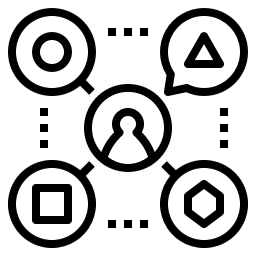 Grow                                                                                        Heal                                                                                            Live
I. 대중문화
아이돌 문화
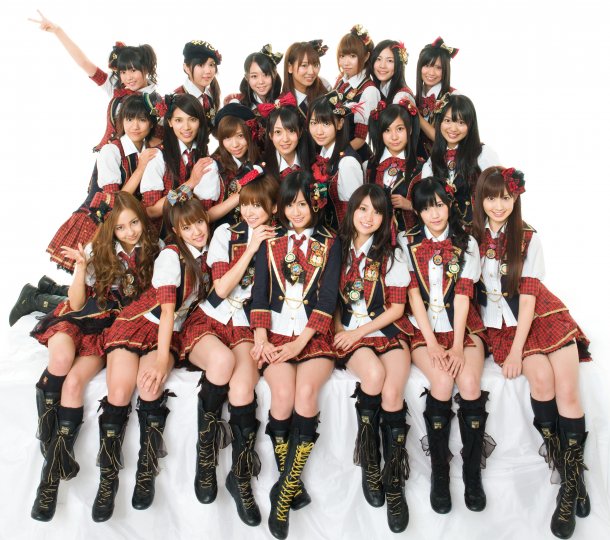 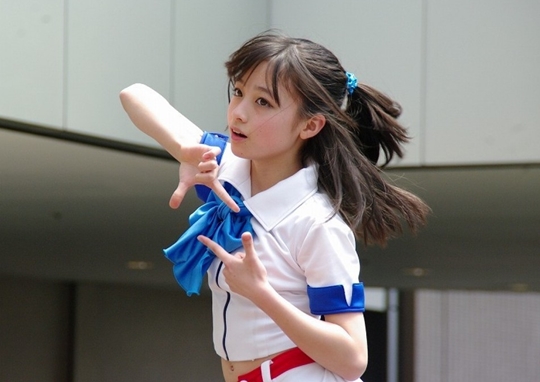 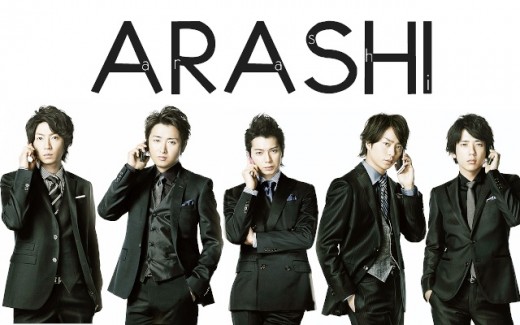 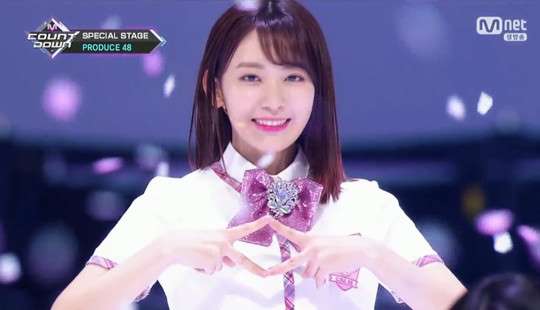 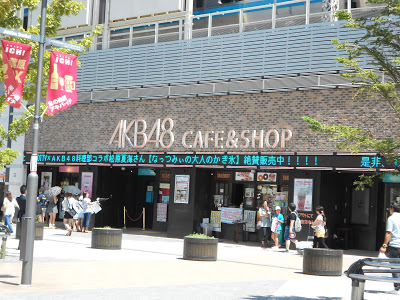 https://www.youtube.com/watch?v=z8PxcRhzQxY
I. 대중문화
애니메이션
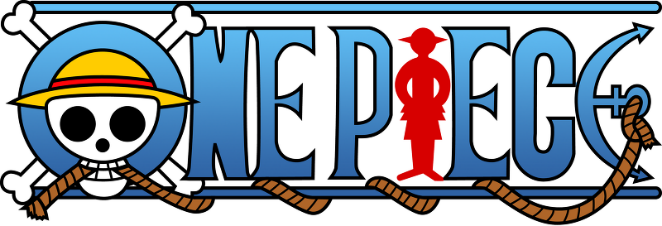 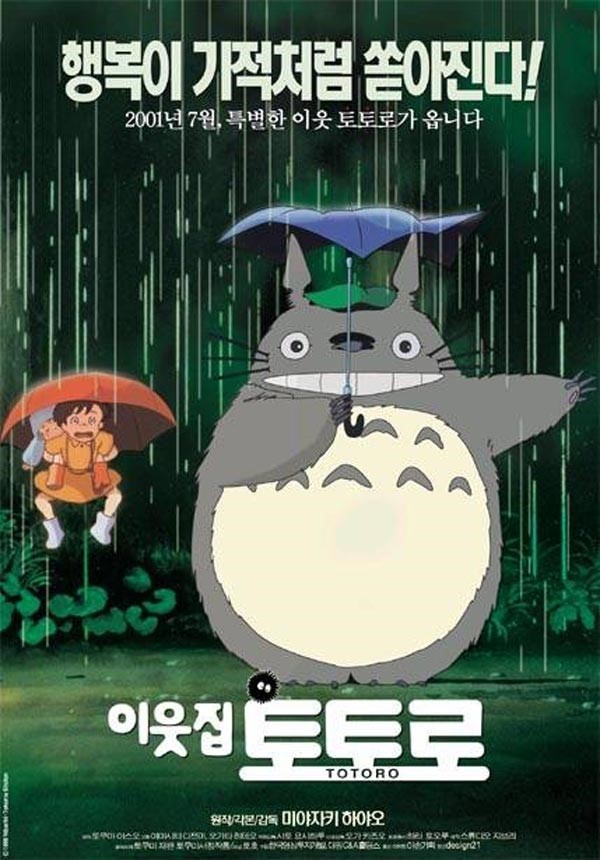 - 시장 점유율 1위

- 관련 상품 판매

- 만화책 -> 애니메이션

- 오타쿠 문화 형성
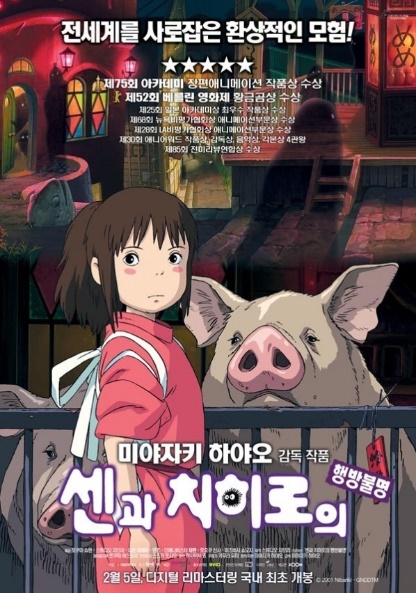 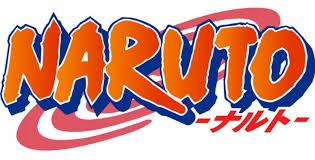 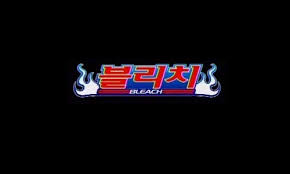 I. 대중문화
게임
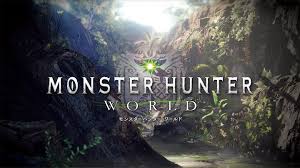 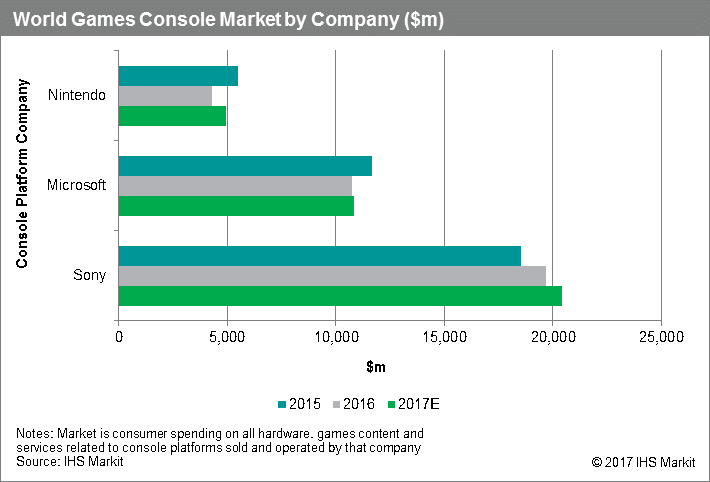 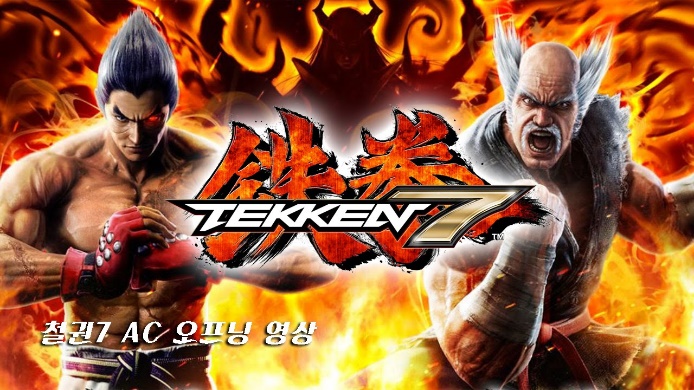 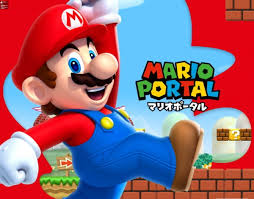 - 콘솔 게임 다수

- 콘솔 시장 점유율 1위

- 두터운 팬 층 보유
II. 축제
마츠리
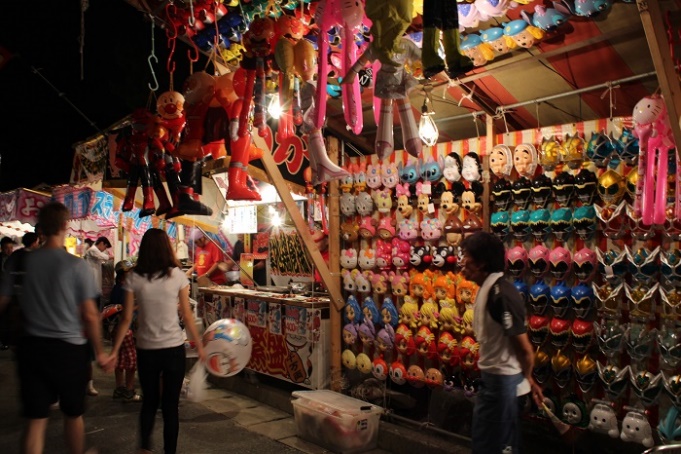 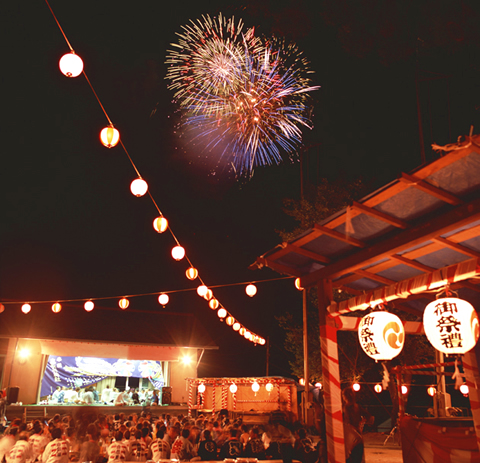 축제의 나라 일본

젊음과 전통의 공존
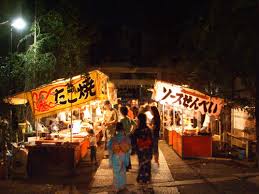 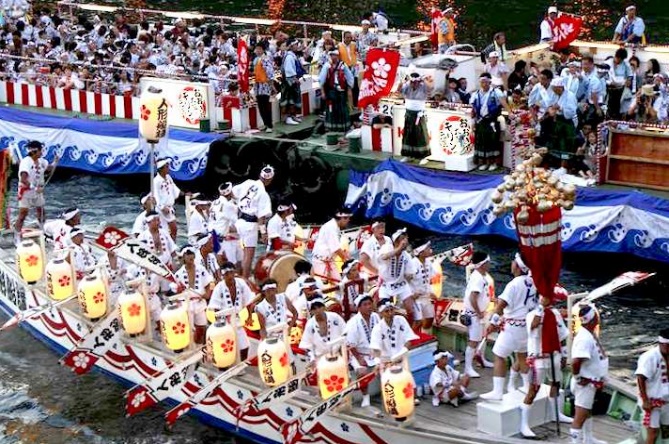 II. 축제
일본 3대 마츠리
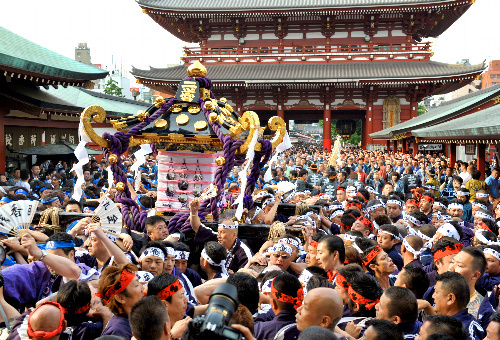 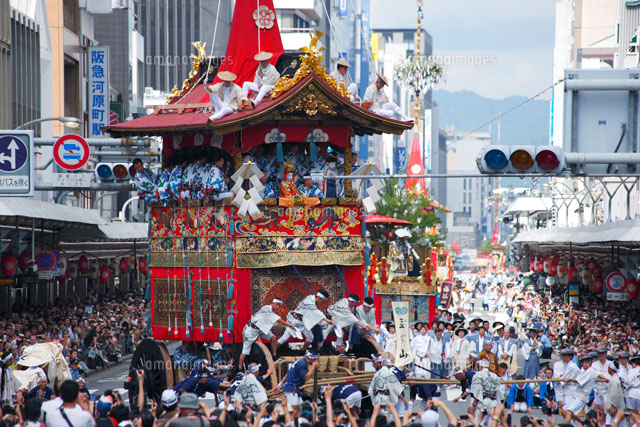 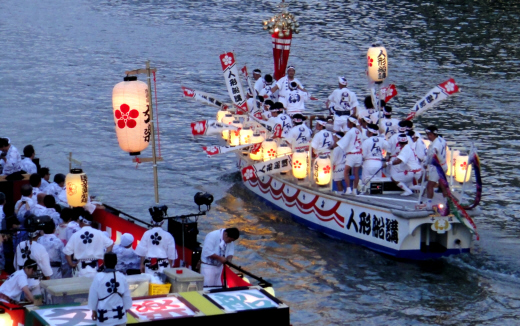 도쿄 간다 마츠리

5월 14일~20일

도쿠가와 이에야스가 
세키가하라 전투에서 승리한             것을 기념으로 시작
- 교토 기온 마츠리

- 7월 1일부터 31일

- 전염병(흑사병)을 퇴치하기 위해 기원제를 열었던 것이 유래

- 일본의 무형민속문화재
- 오사카 텐진 마츠리

- 7월 24~25일

- 역모죄로 몰려 억울하게 죽은 스가와라노 미치자네를 기리는 것으로 시작
III. 스포츠
스모
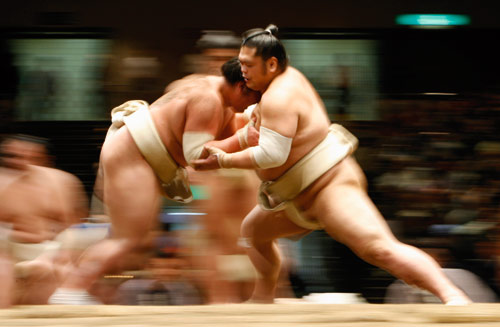 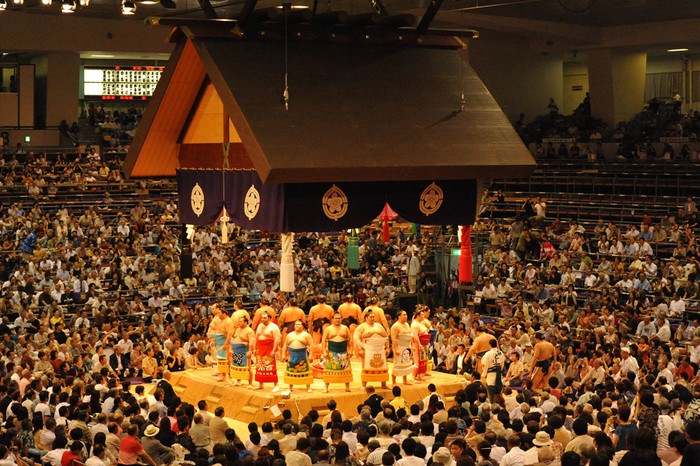 - 국민적인 전통 스포츠

- 신에게 공양하기 위한 의식 

- 생각보다 많은 외국인 선수
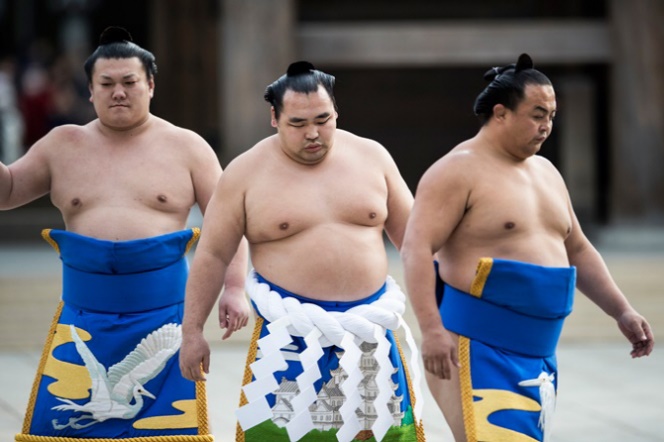 III. 스포츠
야구
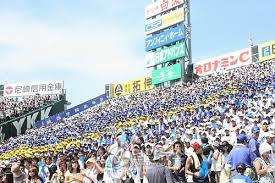 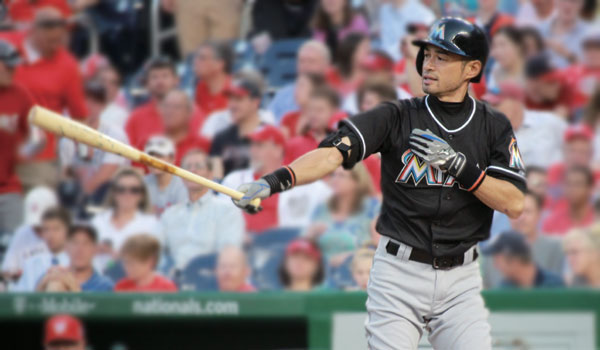 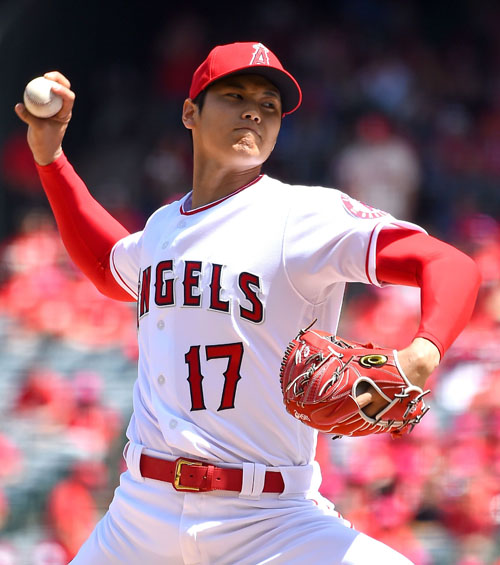 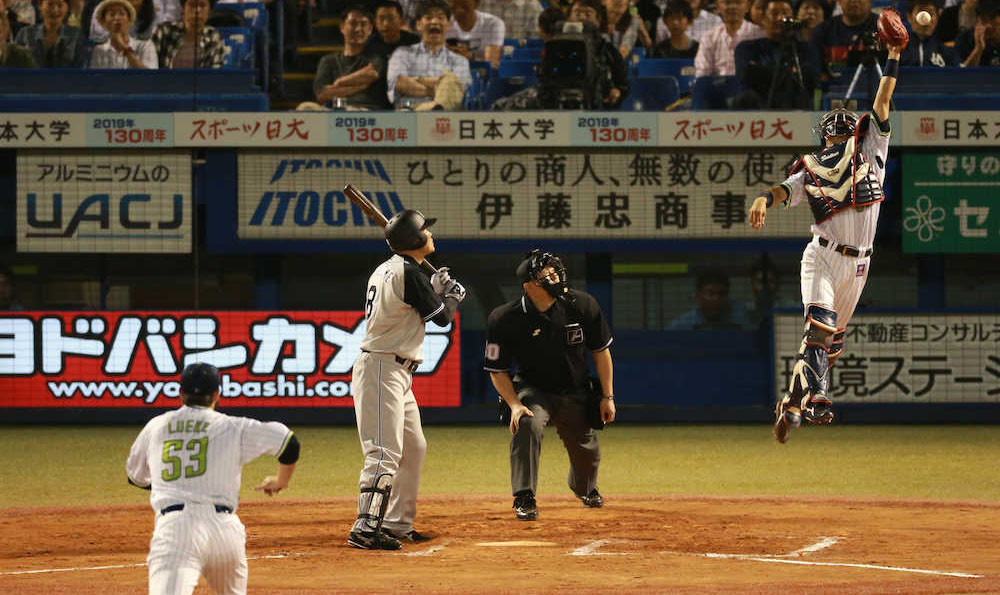 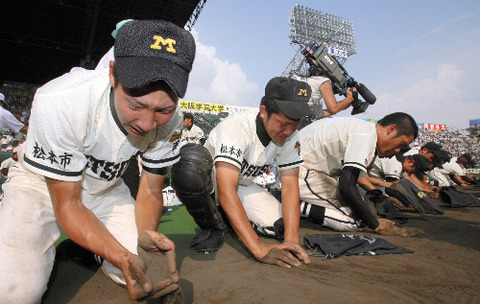 https://www.youtube.com/watch?v=Y_LbJRqqUGI
감사합니다